Measurement: Part 1
Overview
What are “scales of measurement” and why does anyone care?
What are “psychometrics”?
What are the types of reliability? (validity is next time)
Background
Measurement: Process of quantifying human characteristics (sometimes called psychometrics)
Long-standing strength of psychology (IQ, personality), recent emphasis in health (e.g., PCORI, NIH PROMIS)
Necessary for evaluating measures and research
Variables can be understood at two levels
Construct: theoretical concept, not directly observable (e.g., psychopathy, marital satisfaction, intelligence)
Operational Definition: Concrete method of assessing a construct
Major methods: Tests and surveys, behavioral observation, and physiologic measures
The Basics: Scales of Measurement
* Usually, rank is considered arbitrary for dichotomous variables, though sometimes these variables are treated as continuous in statistical analyses
Scales of Measurement
Implications for Analyses (Refer back to this)
Two continuous variables: correlation
Dichotomous and continuous variable: t-test
Polytomous and continuous variable: ANOVA
Type of data always dictates the type of analysis, can be easy (above) or complex (many other statistics)
Implications for Scale Development/Interpretation
Important to think about these issues when selecting response options for survey questions
Continuous variables almost always perform better in statistical analyses than variables artificially lumped into categories
Psychometrics
Measurement Reliability = consistency across measurements
Opposite of measurement error
Several types: Split half, internal consistency, parallel forms, test-retest, inter-rater
Measurement Validity = how well a measure measures what it’s supposed to (how well a measure operationalizes a construct)
Several forms: Face, content, construct, criterion 
Other Validities: Internal, external, statistical conclusion
Split-half Reliability
Nobody uses this anymore; just described as a lead-in to understanding a more complicated type of reliability
How well scores on one half of the test correlate with scores on the other
First half correlated with second half; odds with evens, etc.
Problem: Many ways to split a test in two, and different splits yield different correlations
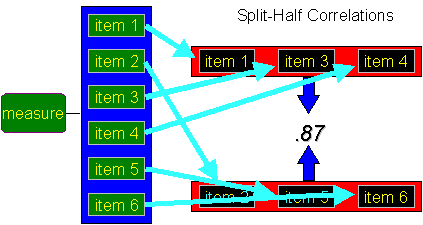 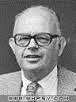 Internal-Consistency Reliability
Cronbach’s alpha (α)
Average correlation of all possible split-halves (corrected for loss of scale length due to halving)
Increases as inter-item correlations increase (items correlate well with each other), and increases as the length of the measure increases (errors cancel out)
Common descriptors:
	Unacceptable < .50		Acceptable .70-.79
	Poor .50-.59			Good .80-.89
	Fair .60-.69			Excellent .90+
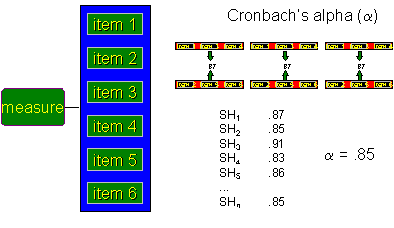 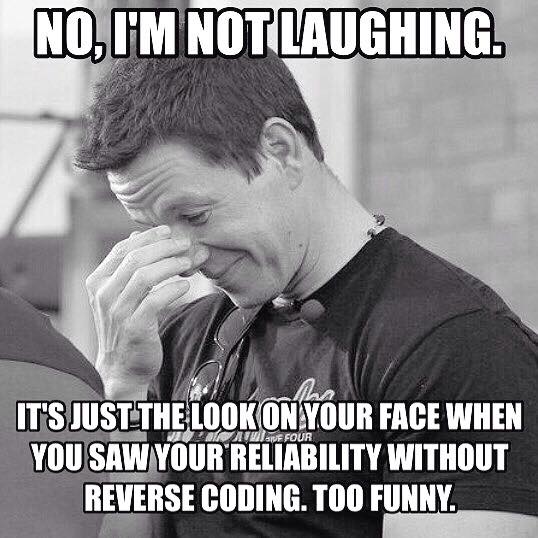 Other Reliabilities
Parallel forms
Correlation between scores derived from multiple forms of the same measure (e.g., SAT, GRE, MCAT, neuropsych test)
Test-retest
Longitudinal correlation between same measure
Mood vs. personality vs. cognitive skills
Inter-rater
Correlate scores from two or more different raters
Measure of agreement or consensus
Behavioral observations, informant data, health records, clinician ratings/diagnoses